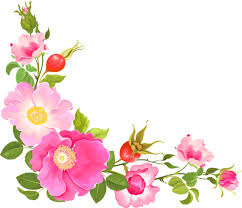 আজকের ক্লাসে সবাইকে স্বাগতম
পরিচিতি
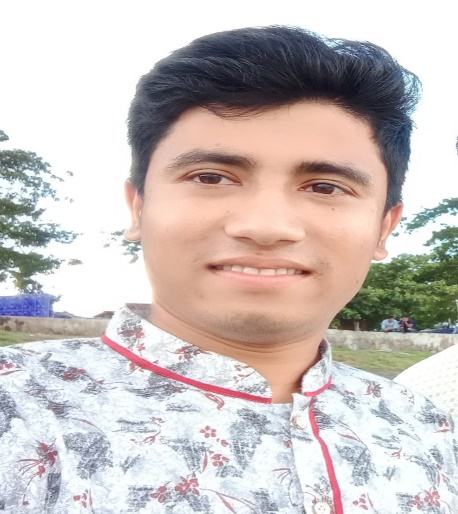 মোঃকামরুল হাসান
সহকারি শিক্ষক (ICT)
দক্ষিণ লালমোহন মাধ্যমিক বিদ্যালয়
লালমোহন ,ভোলা
ই মেইল
mdkamrulhasanbd18@gmail.com
শ্রেণিঃ নবম/দশম
বিষয়ঃ কৃষিশিক্ষা
সময়ঃ ৫০ মিনিট
তারিখঃ15/০7/২০২1
আজকের পাঠ
পুঁইশাক
শিখনফল
এ পাঠ শেষে শিক্ষার্থীরা...
১। পুঁইশাকের জাত চিহ্নিত করতে পারবে;
২। পুঁইশাকের চাষ পদ্ধতি ব্যাখ্যা করতে পারবে;
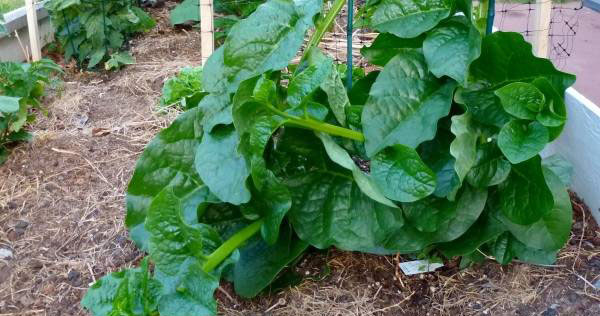 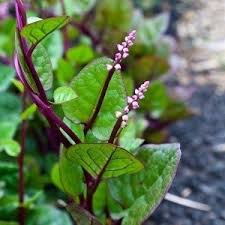 সবুজ পুঁইশাক
লাল পুঁইশাক
একক কাজ
চার জাতের পুঁইশাকের নাম লিখ।
পুঁইশাকের পরিচর্যা
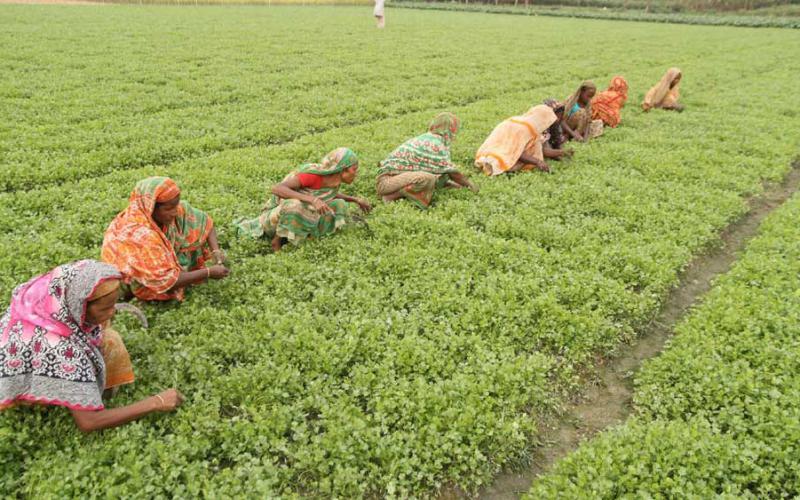 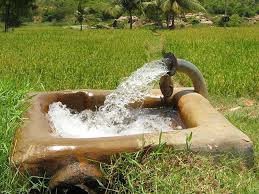 সেচ প্রয়োগ
আগাছা নিধন
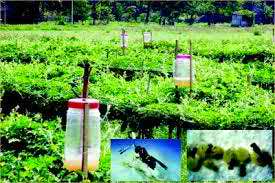 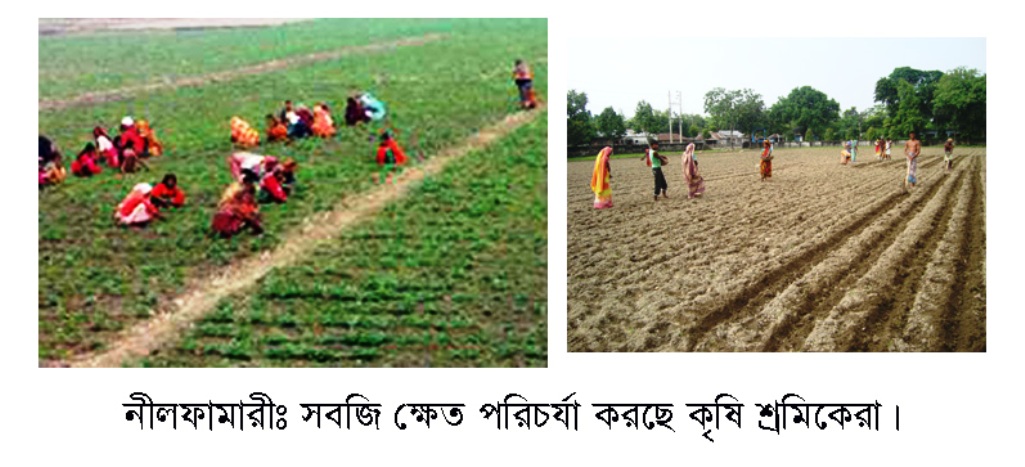 ক্ষতিকর পোকামাকড় দমন
নিড়ানি দিয়ে মাটি ঝুরঝুরা করা
দলগত কাজ
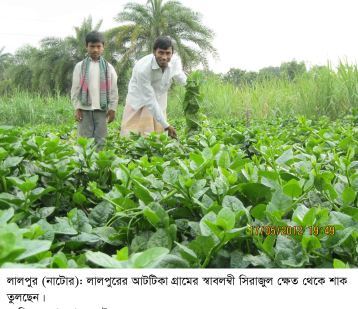 পুঁইশাক ক্ষেতের পরিচর্যার ধাপ গুলো লিখ।
মূল্যায়ন
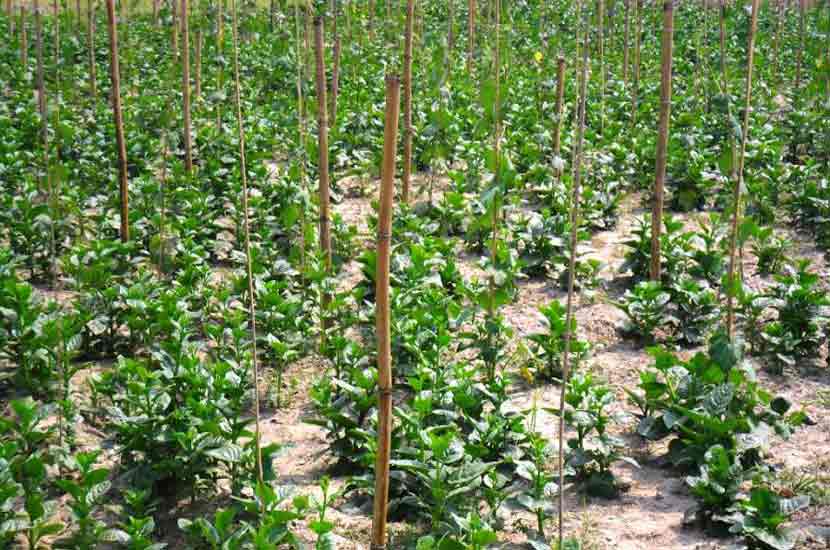 ১। পুঁইশাক দেহের কিসের চাহিদা পূরণ করে?
২। পুঁইশাক চাষ করতে কোন সার কী পরিমান দেওয়া প্রয়োজন?
বাড়ির কাজ
তোমার বাড়ির পাশে পুঁইশাক চাষ করলে তুমি কীভাবে যত্ন   নিবে তার একটি তালিকা তৈরি করে আনবে।
ধন্যবাদ সবাইকে